KINEZIOLOGIJA
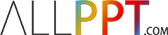 MANUELNO MIŠIĆNI TEST MIŠIĆA POKRETAČA NADLAKTA
- FLEKSORI  NADLAKTA  -
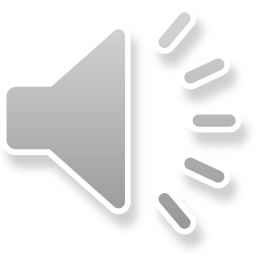 Profesor Saša Dodić
ALLPPT.com _ Free PowerPoint Templates, Diagrams and Charts
OPŠTI PRINCIPI OCENJIVANJA MANUELNO MIŠIĆNIM TESTOM
MANUELNO MIŠIĆNI TEST
Manuelno mišićni test  predstavlja testiranje snage mišića rukom terapeuta.   
Rezultat merenja ocenjuje se ocenama od 0-5.

PRAVILA OCENJIVANJA (EVALUACIJA)
Ocena 0 – Pacijent NEMA okom vidljive kontrakcije mišića,niti se kontrakcije mišićnih pripoja palpiraju.
Ocena 1 – Pacijent IMA okom vidljive kontrakcije mišića ili se kontrakcije mišićnih pripoja palpiraju.
Ocena 2 – Pacijent izvodi pokret po horizontalnoj ravni („klizeći po podlozi“),pri čemu se isključuje  
                  dejstvo sile zemljine teže.
Ocena 3 –  Pacijent izvodi pokret protiv sile zemljine teže,savladavajući otpor sile zemljine teže.
Ocena 4 –  Pacijent izvodi pokret protiv sile zemljine teže,savladavajući otpor sile zemljine teže i  
                   umereni otpor koji pruža fizioterapeut.
Ocena 5 – Pacijent izvodi pokret protiv sile zemljine teže,savladavajući otpor sile zemljine teže i  
                  jači otpor koji pruža fizioterapeut.
POJAM „FLEKSIJA“ NADLAKTA
Fleksija nadlakta – Pojam fleksija nadlakta podrazumeva
                                 podizanje nadlakta pravo naviše.
                                 Lakat je potpuno opružen,kao i šaka.
POJAM „FLEKSIJA“ NADLAKTA
Fleksija nadlakta – Pojam fleksija nadlakta podrazumeva
                                 podizanje nadlakta pravo naviše.
                                 Lakat je potpuno opružen,kao i šaka.
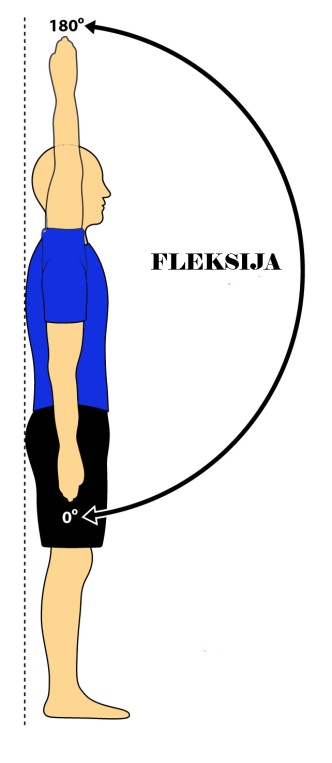 NORMALNA POKRETLJIVOST FLEKSIJE

180 stepeni
KRATAK OSVRT NA ANATOMIJU RAMENOG ZGLOBA
Rameni zglob – (latinski naziv Articulatio glenohumerale) 

Predstavlja spoj gornjeg okrajka kosti nadlakta (os humerus) sa lopaticom (scapulae).
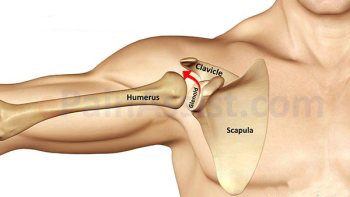 KRATAK OSVRT NA ANATOMIJU RAMENOG ZGLOBA
Rameni zglob – (latinski naziv Articulatio glenohumerale) 

ZGLOBNE POVRŠINE:

Konveksna (ispupčena)
Caput humeri (glava nadlakta)

Konkavna (udubljena)
Cavitas glenoidalis (čašična jama lopatice)
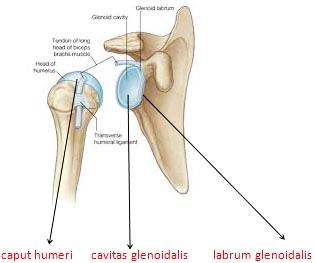 MIŠIĆI FLEKSORI -  MIŠIĆI KOJI PODIŽU NADLAKAT NAVIŠE
Mišići FLEKSORI su:

Musculus deltoideus pars clavicularis
Musculus pectoralis major et minor
Musculus biceps brachi caput longum
Musculus supraspinatus
Musculus infraspinatus
Musculus subscapularis
MIŠIĆI FLEKSORI -  MIŠIĆI KOJI PODIŽU NADLAKAT NAVIŠE
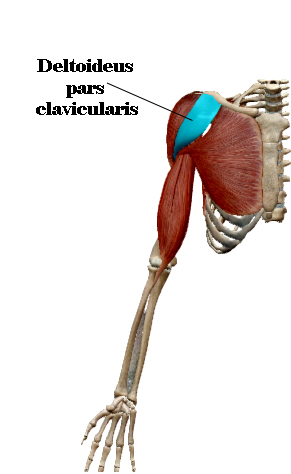 MUSCULUS DELTOIDEUS pars CLAVICULARIS
(Deltasti mišić sa snopom na ključnoj kosti)

PRIPOJI

GONJI PRIPOJ (PROKSIMALNI)
Spoljna trećina prednje strane claviculae

DONJI PRIPOJ (DISTALNI)
Tuberositas deltoidea humeri
MIŠIĆI FLEKSORI -  MIŠIĆI KOJI PODIŽU NADLAKAT NAVIŠE
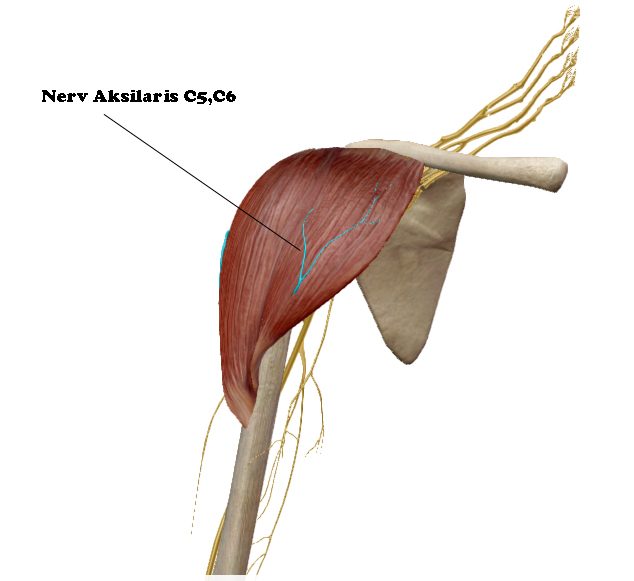 MUSCULUS DELTOIDEUS pars CLAVICULARIS
(Deltasti mišić sa snopom na ključnoj kosti)

INERVACIJA (NERV koji ga oživčava)
NERVUS AXILARIS C5,C6
MIŠIĆI FLEKSORI -  MIŠIĆI KOJI PODIŽU NADLAKAT NAVIŠE
MUSCULUS DELTOIDEUS pars CLAVICULARIS
(Deltasti mišić sa snopom na ključnoj kosti)

FUNKCIJA
Preko distalnog pripoja na nadlaktu 
FLEKSIJA I ADDUKCIJA NADLAKTA PREMA GRUDNOM KOŠU

Preko proksimalnog pripoja na ključnoj kosti 
ROTIRA TRUP PREMA NADLAKTU
MIŠIĆI FLEKSORI -  MIŠIĆI KOJI PODIŽU NADLAKAT NAVIŠE
MUSCULUS DELTOIDEUS pars CLAVICULARIS
(Deltasti mišić sa snopom na ključnoj kosti)

SLABOST
OSLABLJENO ILI ONEMOGUĆENO IZVOĐENJE
FLEKSIJE I ADDUKCIJE NADLAKTA PREMA GRUDNOM KOŠU

KONTRAKTURA
NADLAKAT SE NALAZI U FLEKSIJI I ADDUKCIJI I OTEŽANA JE  EKSTENZIJA I ABDUKCIJA !
MANUELNO MIŠIĆNI TEST MIŠIĆA 
m.deltoideus pars clavicularis
OCENA 0
POČETNI POLOŽAJ: Pacijent se nalazi u ležećem položaju. Kičma je ispravljena.Ruka koju testiramo nalazi se u fleksiji i addukciji nadlakta sa savijenim laktom i šakom oslonjenom na suprotno rame.
TEST : Pacijent pokušava da izvede pokret fleksije ovako postavljene ruke ali NEMA okom vidljive kontrakcije niti se palpatorno na mišićnim pripojima osećaju kontrakcije.
Palpira se mišić na pripoju spoljne trećine prednje strane klavikule.
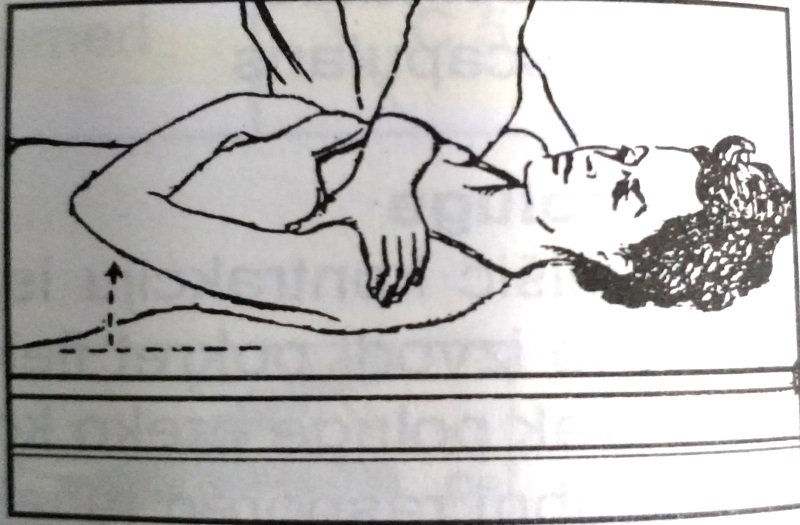 MANUELNO MIŠIĆNI TEST MIŠIĆA 
m.deltoideus pars clavicularis
OCENA 1
POČETNI POLOŽAJ: Pacijent se nalazi u ležećem položaju. Kičma je ispravljena.Ruka koju testiramo nalazi se u fleksiji i addukciji nadlakta sa savijenim laktom i šakom oslonjenom na suprotno rame.
TEST: Pacijent pokušava da izvede pokret fleksije ovako postavljene ruke.POSTOJI okom vidljiva kontrakcija i palpatorno se na mišićnim pripojima osećaju kontrakcije. Ali pacijent nema snage da podigne ruku naviše uopšte.
Palpira se mišić na pripoju spoljne trećine prednje strane klavikule.
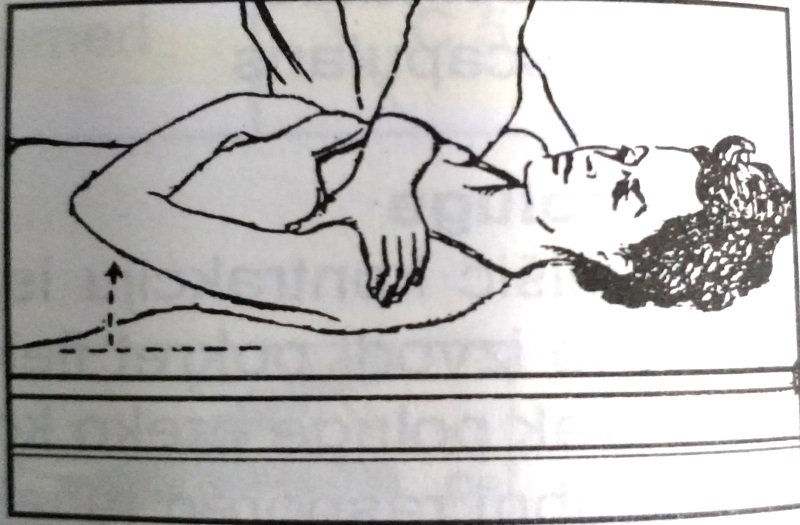 MANUELNO MIŠIĆNI TEST MIŠIĆA 
m.deltoideus pars clavicularis
OCENA 2
POČETNI POLOŽAJ: Pacijent se nalazi u bočnom ležećem položaju na suprotnu stranu od ruke koja izvodi pokret. Ako se testira desna strana,pacijent leži na levom boku,sa rukama pored tela.Ruka koju testiramo nalazi se opružena pored tela,ispod nje se postavlja horizontalna podloga.
TEST: Pacijent pokušava da izvede pokret fleksije ovako postavljene ruke klizeći po horizontalnoj podlozi naviše.
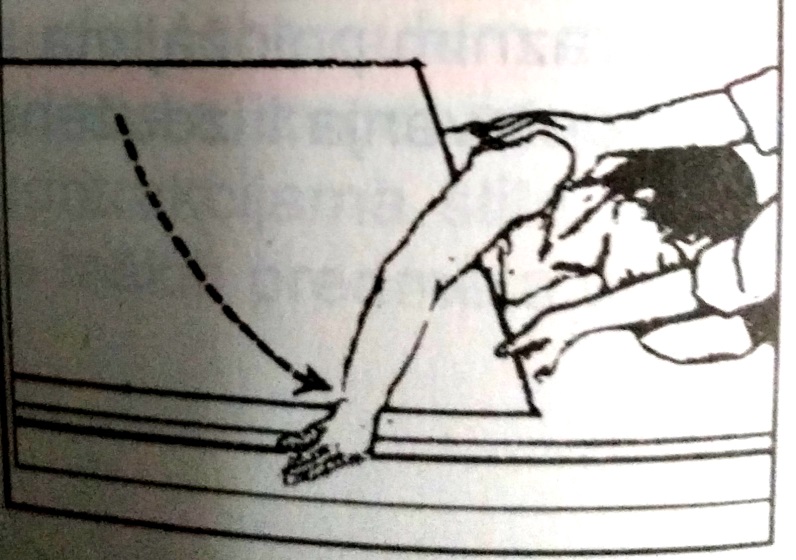 MANUELNO MIŠIĆNI TEST MIŠIĆA 
m.deltoideus pars clavicularis
OCENA 3
POČETNI POLOŽAJ: Pacijent se nalazi u ležećem položaju. Kičma je ispravljena.Ruka koju testiramo nalazi se u fleksiji i addukciji nadlakta sa savijenim laktom i šakom oslonjenom na suprotno rame.
TEST :  Pacijent pokušava da izvede pokret fleksije ovako postavljene ruke savladavajući OTPOR SILE ZEMLJINE TEŽE izvodeći pun obim fleksije i addukcije.
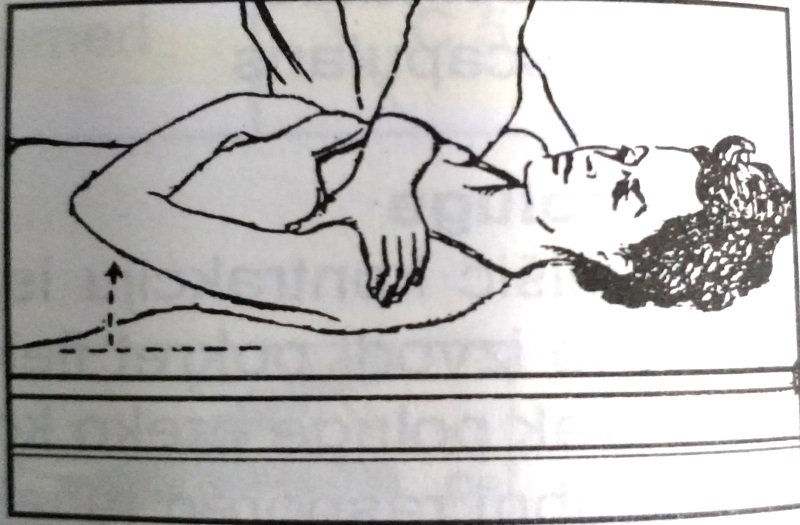 MANUELNO MIŠIĆNI TEST MIŠIĆA 
m.deltoideus pars clavicularis
OCENA 4
POČETNI POLOŽAJ: Pacijent se nalazi u ležećem položaju. Kičma je ispravljena.Ruka koju testiramo nalazi se u fleksiji i addukciji nadlakta sa savijenim laktom i šakom oslonjenom na suprotno rame.
TEST :  Pacijent pokušava da izvede pokret fleksije ovako postavljene ruke savladavajući OTPOR SILE ZEMLJINE TEŽE  i UMEREN OTPOR koji daje fizioterapeut u suprotnom smeru , izvodeći pun obim fleksije i addukcije.
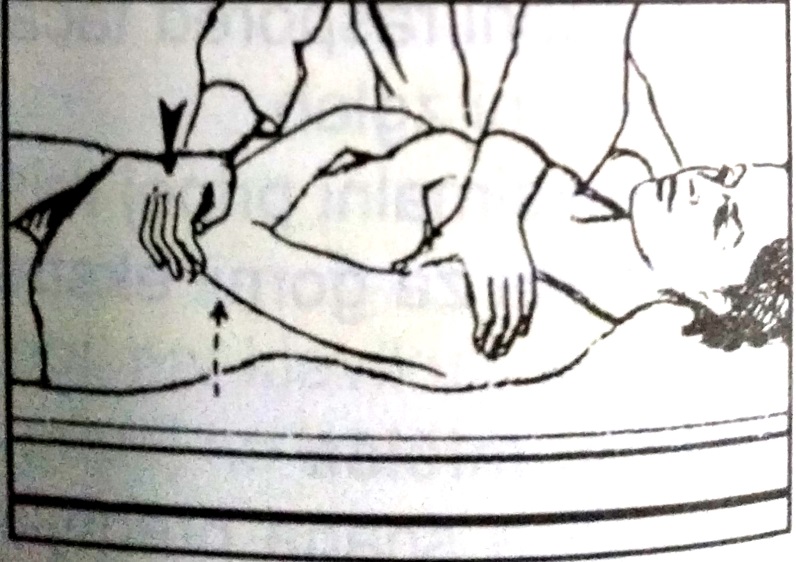 MANUELNO MIŠIĆNI TEST MIŠIĆA 
m.deltoideus pars clavicularis
OCENA 5
POČETNI POLOŽAJ: Pacijent se nalazi u ležećem položaju. Kičma je ispravljena.Ruka koju testiramo nalazi se u fleksiji i addukciji nadlakta sa savijenim laktom i šakom oslonjenom na suprotno rame.
TEST :  Pacijent pokušava da izvede pokret fleksije ovako postavljene ruke savladavajući OTPOR SILE ZEMLJINE TEŽE  i JAČI OTPOR koji daje fizioterapeut u suprotnom smeru , izvodeći pun obim fleksije i addukcije.
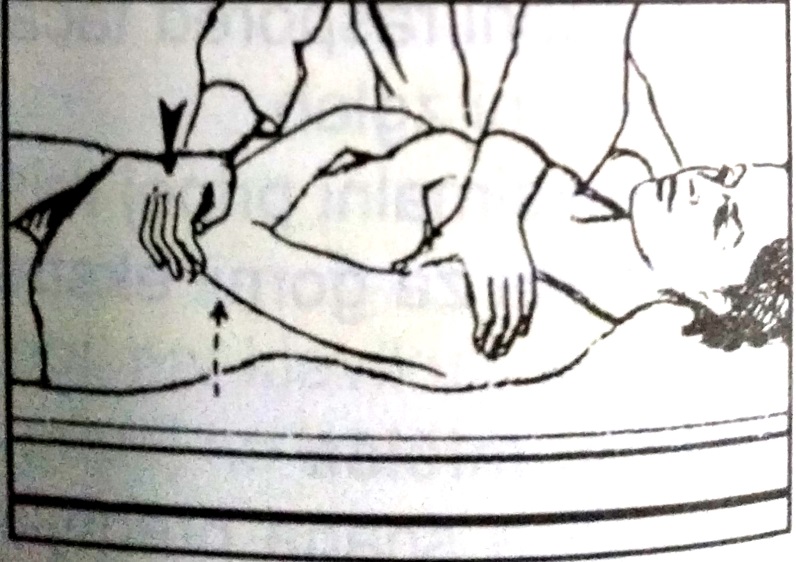 DA OBNOVIMO ZAJEDNO...
1. PITANJE:
  Šta podrazumeva pojam „FLEKSIJA“ nadlakta ?
ODGOVOR:
Pojam fleksija nadlakta podrazumeva PODIZANJE nadlakta pravo naviše dok su lakat i šaka opruženi.
DA OBNOVIMO ZAJEDNO...
2. PITANJE:
  Koliko iznosi normalan obim pokreta FLEKSIJE nadlakta ?
ODGOVOR:
Normalan obim pokreta u zdravom zglobu ramena iznosi
                                        180 stepeni.
DA OBNOVIMO ZAJEDNO...
3. PITANJE:
  U kom zglobu se izvodi FLEKSIJA nadlakta ?
ODGOVOR:
FLEKSIJA nadlakta izvodi se u zglobu ramena 
(lat. articulatio glenohumerale).
DA OBNOVIMO ZAJEDNO...
4. PITANJE:
Koji su to mišići koji podižu nadlakat naviše odnosno vrše 
FLEKSIJU nadlakta ?
ODGOVOR:
Mišići koji vrše FLEKSIJU nadlakta su:
Musculus deltoideus pars clavicularis
Musculus pectoralis major et minor
Musculus biceps brachi caput longum
Musculus supraspinatus
Musculus infraspinatus
Musculus subscapularis


-
-
DA OBNOVIMO ZAJEDNO...
5. PITANJE:
  Koji su to pripoji mišića m.deltoideus pars clavicularis?
ODGOVOR:
PRIPOJI m.deltoideus pars clavicularis-a su:
GONJI PRIPOJ (PROKSIMALNI)
Spoljna trećina prednje strane claviculae
DONJI PRIPOJ (DISTALNI)
Tuberositas deltoidea humeri
DA OBNOVIMO ZAJEDNO...
6.PITANJE:
  Koji nerv oživčava odnosno INERVIŠE mišić 
m.deltoideus pars clavicularis ?
ODGOVOR:
Ovaj mišić inerviše nerv n.axilaris iz korena C5,C6.
DA OBNOVIMO ZAJEDNO...
7.PITANJE:
  Koja je selektivna funkcija mišića m.deltoideus pars clavicularis-apreko GORNJEG (PROKSIMALNOG), 
a koja preko DONJEG (DISTALNOG) pripoja?
ODGOVOR:
SELEKTIVNA FUNKCIJA MIŠIĆA m.deltoideus pars clavicularisa
- Preko proksimalnog pripoja na ključnoj kosti 
ROTIRA TRUP PREMA NADLAKTU

- Preko distalnog pripoja na nadlaktu 
FLEKSIJA I ADDUKCIJA NADLAKTA PREMA GRUDNOM KOŠU
- Domaći zadatak -
Obnovite anatomiju ramena i naučite nastavnu jedinicu 
„Manuelno mišićno testiranje mišića fleksora nadlakta“.
VAŠA PITANJA ???
HVALA NA PAŽNJI !